Día de Reyes Magos
Carta avanzada a los Reyes
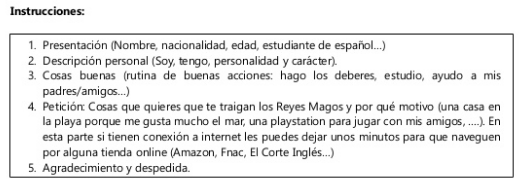 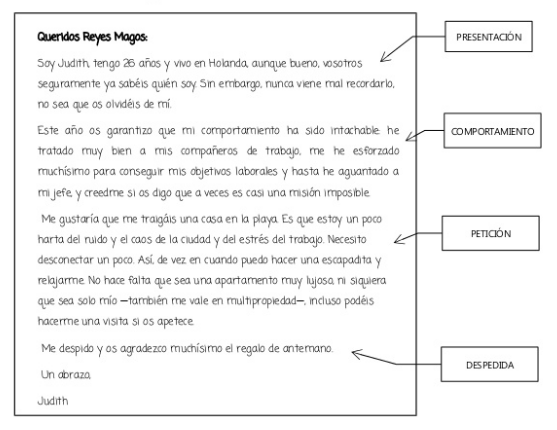 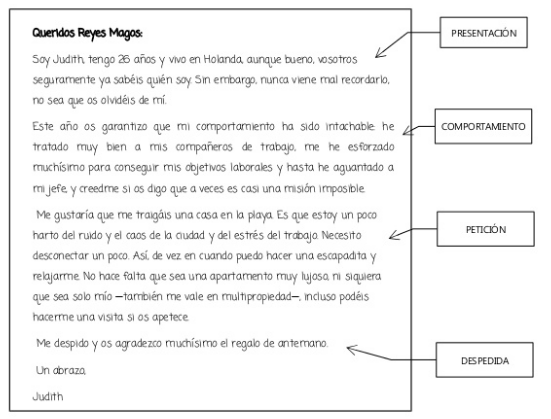 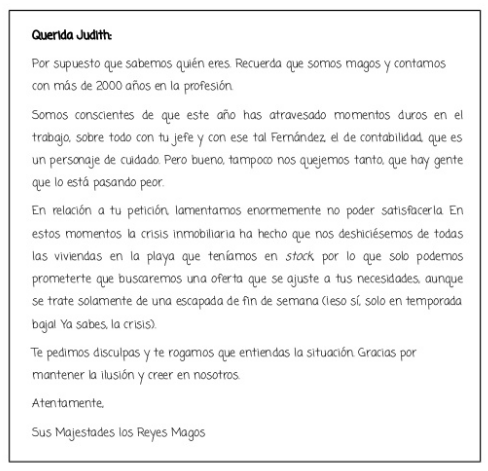